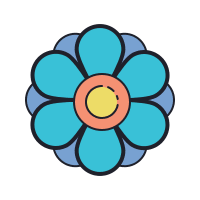 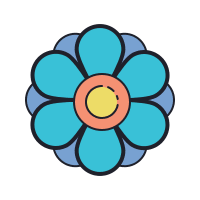 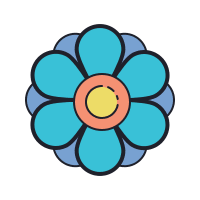 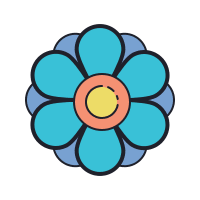 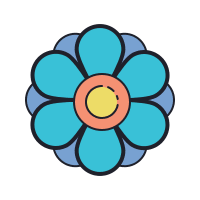 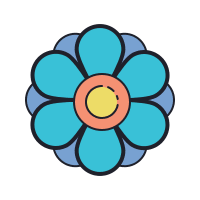 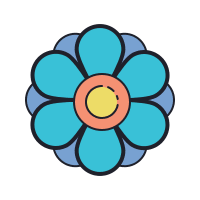 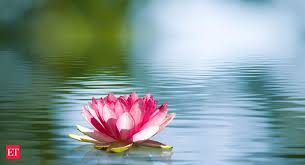 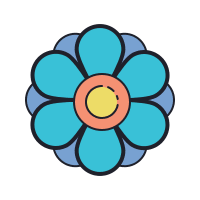 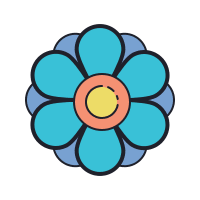 আজকের পাঠে     সবাইকে      স্বাগতম.........
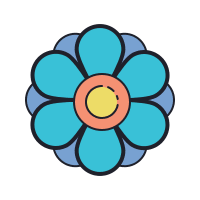 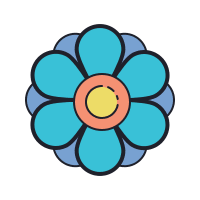 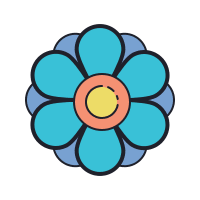 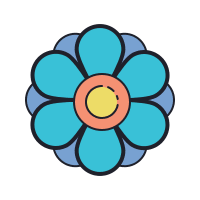 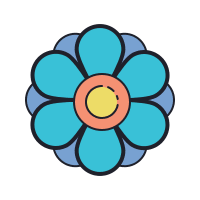 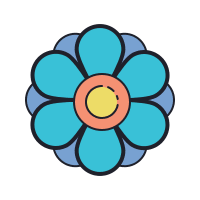 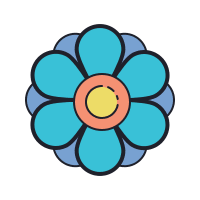 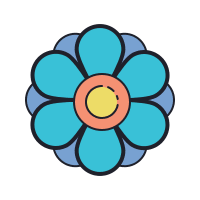 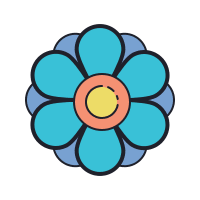 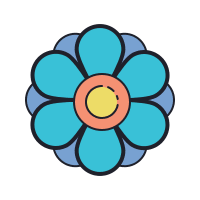 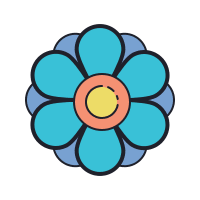 পাঠ পরিচিতি
শিক্ষক পরিচিতি
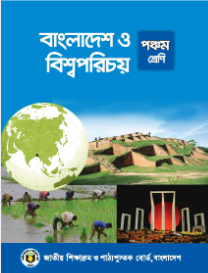 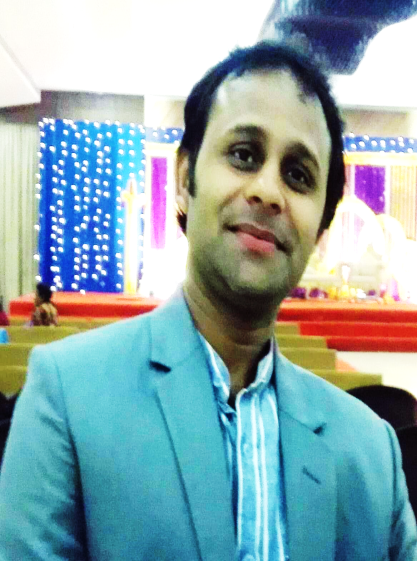 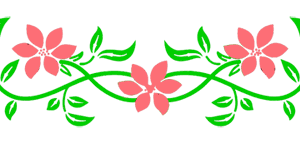 বিষয়ঃ বাংলাদেশ ও বিশ্বপরিচয় 
শ্রেণিঃ পঞ্চম
বিষয়বস্তুঃ নারী -পুরুষ সমতা 
অধ্যায়- অষ্টম।
পিন্টু চক্রবর্ত্তী (গোবিন্দ) 
সহকারী শিক্ষক
পূর্ব গুরুকচি সরকারি প্রাথমিক বিদ্যাল্যয়
গোয়াইনঘাট- সিলেট।
মোবাইল নং- ০১৭৭৪১৪৯০৭৭
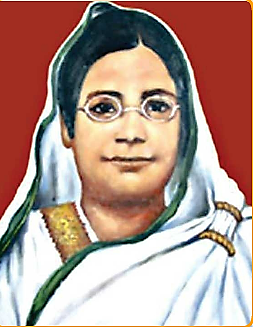 এই মহীয়সী নারীর নাম বেগম রোকেয়া।
এই জন্য তাকে নারী জাগরনের অগ্রদূত বলা হয়।
নারীর অধিকার প্রতিষ্ঠায় সমাজকে সচেতন করতে তিনি অসামান্য অবদান রাখেন।
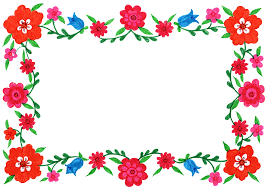 আমদের আজকের পাঠ
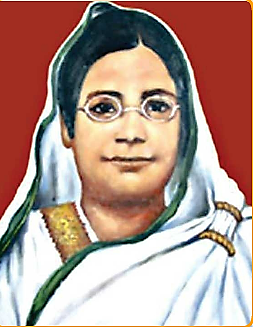 নারী জাগরণের অগ্রদূত
শিখনফল
২.১.২। সমাজে নারীর অবদান  উল্লেখ করতে পারবে।
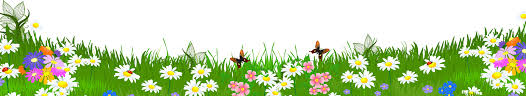 নারী-পুরুষ সমান অংশগ্রহণ এবং সমান অধিকার ভোগ না করতে পারলে দেশের উন্নয়ন বাধাগ্রস্ত হয়।এ প্রসঙ্গে কবি কাজী নজরুল ইসলাম বলেছেন -
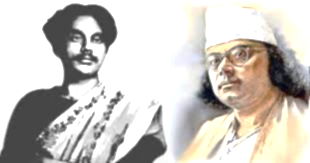 “ বিশ্বে যা কিছু মহান সৃষ্টি চির কল্যাণকর 
অর্ধেক তার করিয়াছে নারী অর্ধেক তার নর”
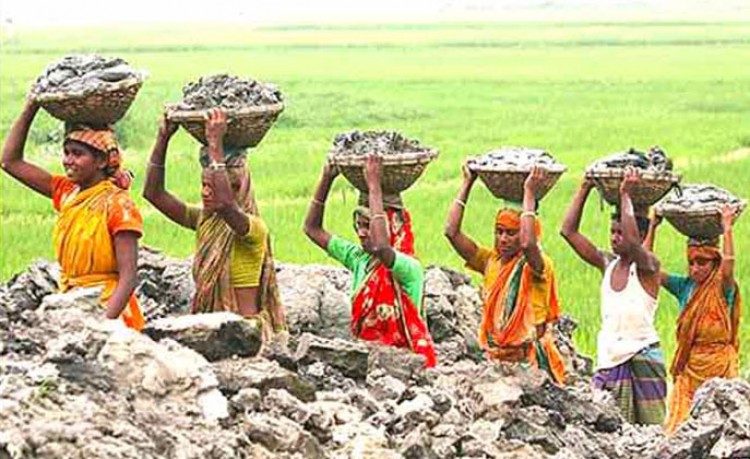 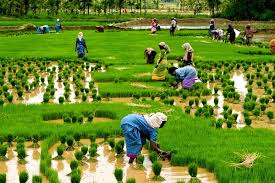 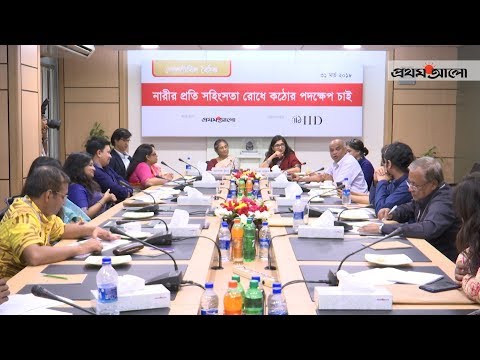 সমাজের প্রকৃত উন্নয়নের জন্য নারী-পুরুষ উভয়ের ভূমিকা গুরুত্বপূর্ণ।
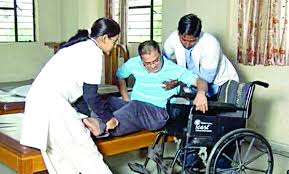 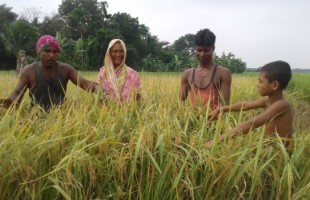 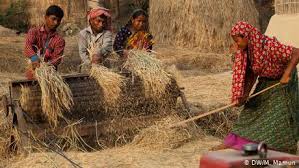 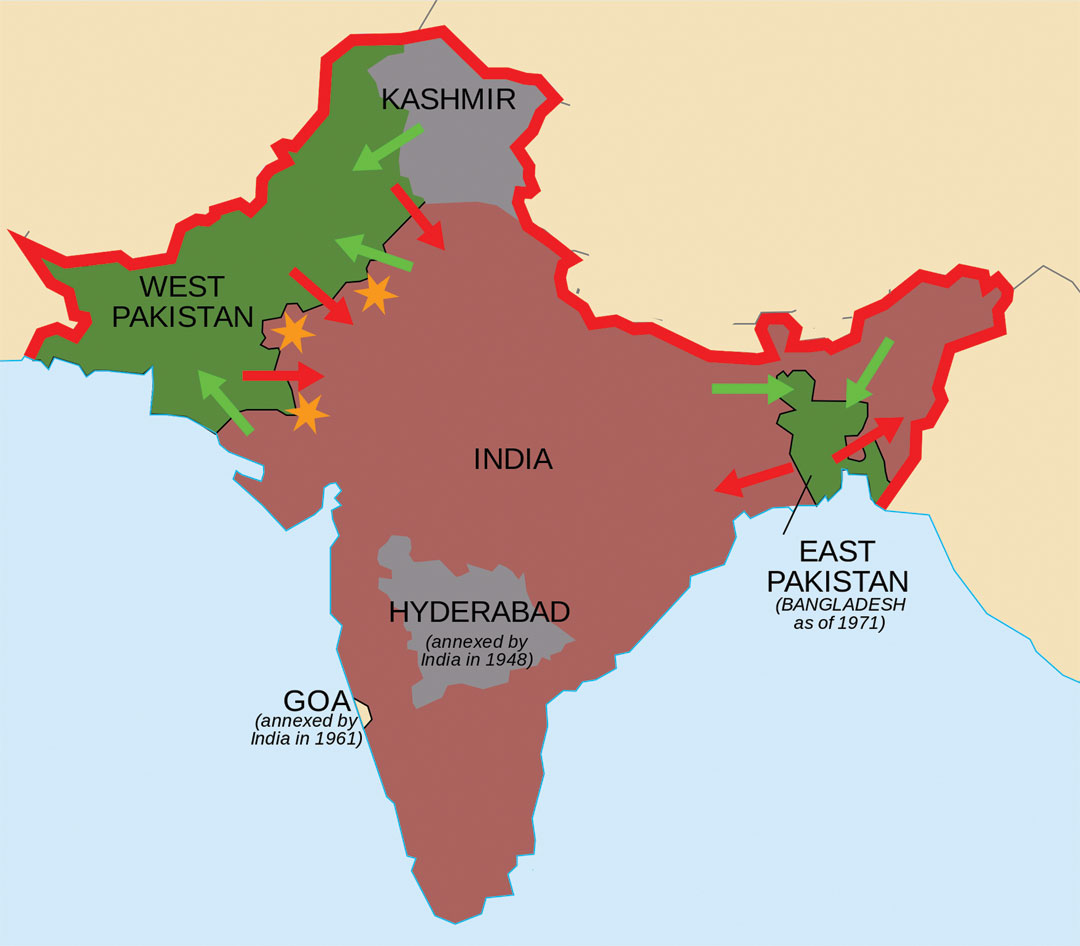 ভারতীয় উপমহাদেশে নারীদের কোন স্বাধীনতা ছিল না। নারীদের আবদ্ধ সমাজ ব্যবস্থার ভিতরে থাকতে হতো। তাদের শিক্ষাদীক্ষার তেমন কোন ব্যবস্থা ছিল না।
তোমরা কী বলতে পার ভারতীয় উপমহাদেশে নারীর অধিকার প্রতিষ্ঠায় সমাজকে সচেতন করতে  কে অসামান্য অবদান রাখেন ?
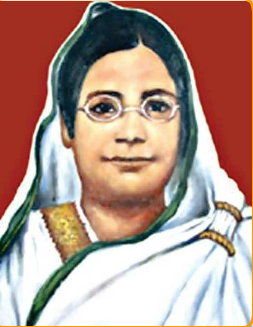 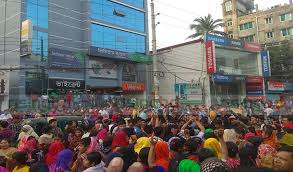 ভারতীয় উপমহাদেশে নারীর অধিকার প্রতিষ্ঠায় সমাজকে সচেতন করতে অসামান্য অবদান রাখেন বেগম রোকেয়া।
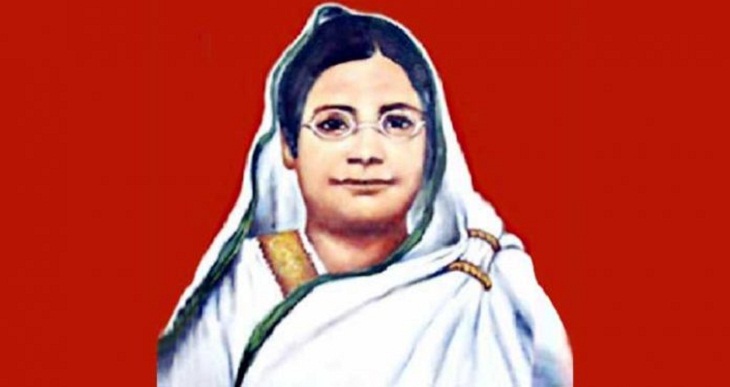 তিনি মনে করতেন নারী-পুরুষের বিভাজন নয় বরং সহযোগীতা প্রয়োজন। বেগম রোকেয়ার শিক্ষার প্রতি অসীম অনুরাগ ছিল। তিনি নারী শিক্ষার বিষয়ে সমাজে অসামান্য অবদান রাখেন। এজন্য বেগম রোকেয়াকে                             “ নারী জাগরনের অগ্রদূত”         বলা হয়।
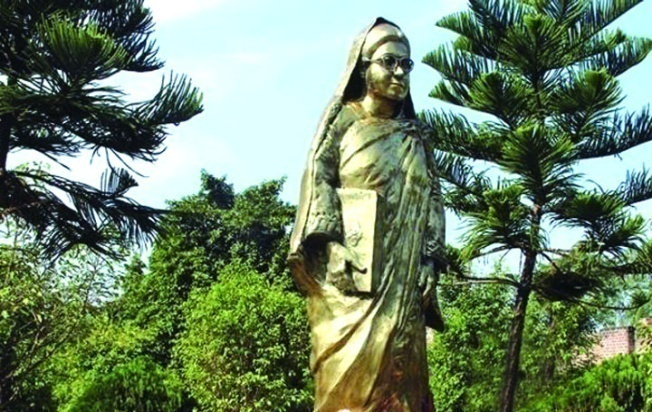 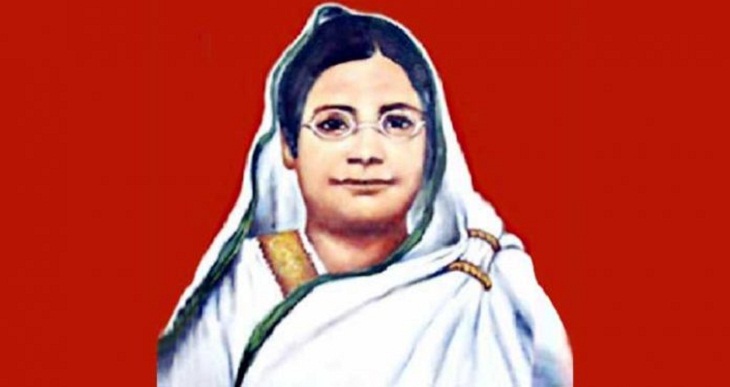 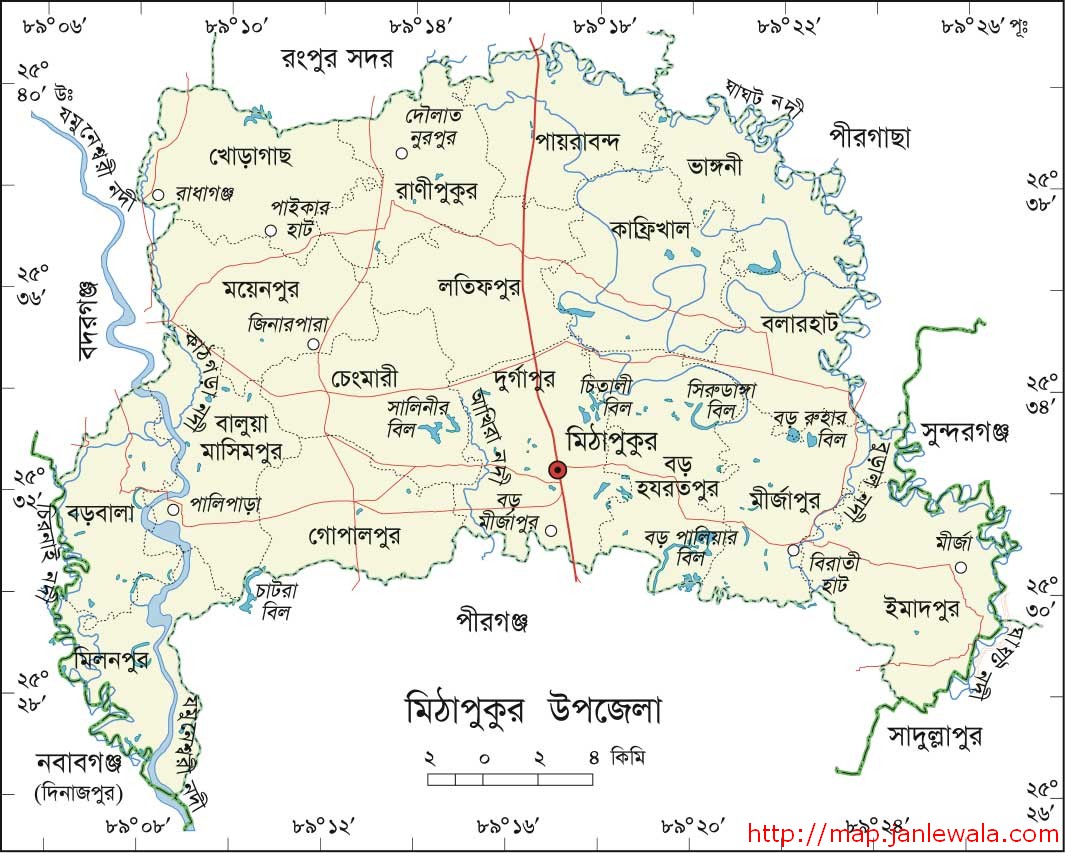 নারী জাগরণের অগ্রদূত বেগম রোকেয়া ১৮৮০ সালের ৯ ই ডিসেম্বর রংপুরে জন্মগ্রহণ করেন।
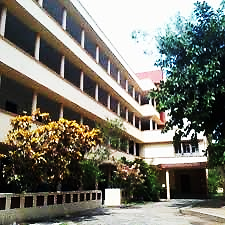 ১৯০৯ সালে বেগম রোকেয়া ভাগলপুরে একটি বালিকা বিদ্যালয় প্রতিষ্ঠা  করেন। বিদ্যালয়টি পরে কলকাতায় স্থানান্তর করা হয়।
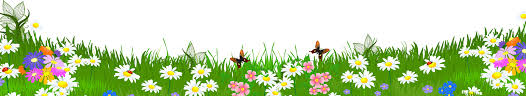 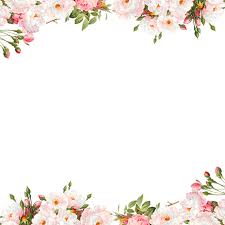 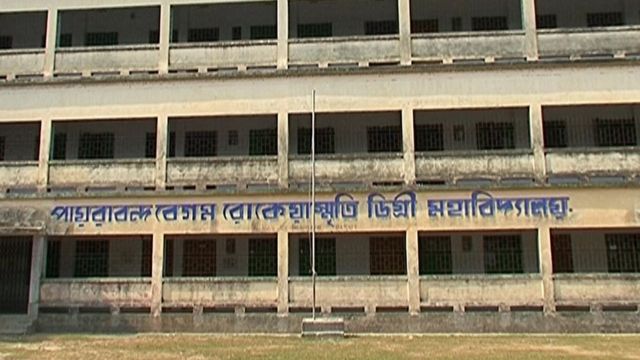 1৯৩২ সালের ৯ ই ডিসেম্বর বেগম রোকেয়া মৃত্যুবরণ করেন ।
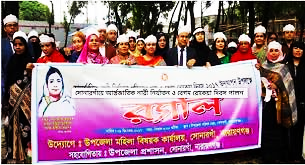 বাংলাদেশে প্রতিবছর ৯ই ডিসেম্বর রোকেয়া দিবস পালন করা হয় ।
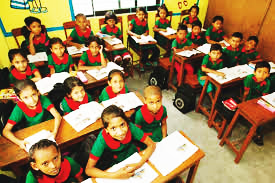 তার অক্লান্ত পরিশ্রমের ফলে মেয়েরা ধীরে ধীরে শিক্ষার আলো পেতে থাকে।
তোমরা কী বলতে পার প্রাথমিক বিদ্যালয়ে ছাত্র-ছাত্রীর অনুপাত কত?
পাঠ্যবই সংযোগ
তোমার বাংলাদেশ ও বিশ্ব পরিচয় বইয়ের ৬৪ ও ৬৫ পৃষ্ঠা খুলে মনযোগ সহকারে পড়।
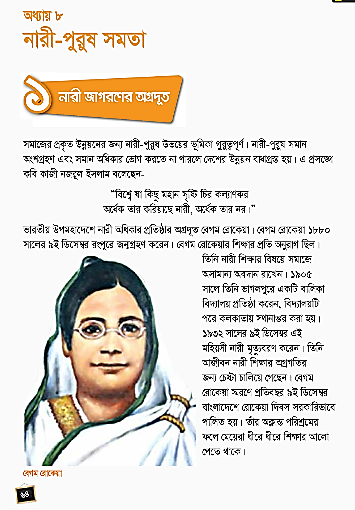 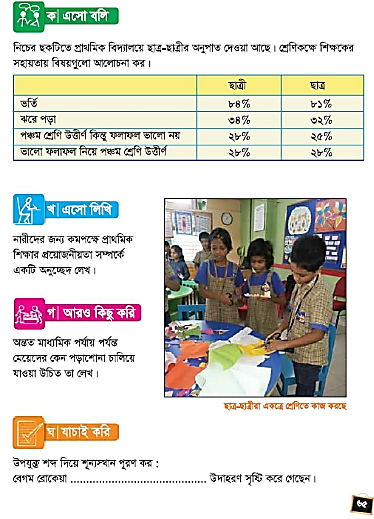 একক কাজ
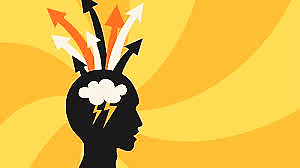 ১।বালিকা বিদ্যালয়টি পরে কোথায় স্থানান্তর করা হয় ?
দলীয় কাজ
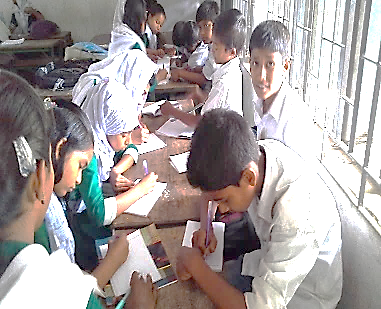 গোলাপ দল
1.বেগম রোকেয়া কত সালে জন্মগ্রহণ করেন ?
শাপলা দল
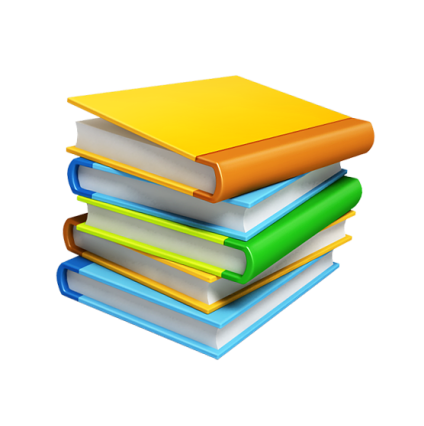 ২.বেগম রোকেয়া কত সালে মৃত্যুবরণ করেন?
মূল্যায়ন
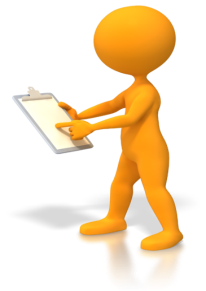 উপযুক্ত শব্দ দিয়ে শূণ্যস্থান পূরণ কর
১৯০৯ সালে
দেশের উন্নয়ন
১৮৮০ সালের
1৯৩২ সালের
১। নারী-পুরুষ সমান অংশগ্রহণ এবং সমান অধিকার ভোগ না করতে পারলে ..................বাধাগ্রস্ত হয়।
২।বেগম রোকেয়া ..................৯ ই ডিসেম্বর রংপুরে জন্মগ্রহণ করেন।
৩।..................৯ ই ডিসেম্বর বেগম রোকেয়া মৃত্যুবরণ করেন । 
৪। ..................বেগম রোকেয়া ভাগলপুরে একটি বালিকা বিদ্যালয় প্রতিষ্ঠা  করেন।
সুস্থ থাকো, নিরাপদে থাকো
স
বা
ই
কে
ধ
বা
ন্য
দ